THE PHYSIOLOGY OF SLEEP
PRESENTED BY COLIN GREENGRASS, PH.D.
AT THE END OF THIS LECTURE THE STUDENT SHOULD BE ABLE TO :
THE DIFFERENCE BETWEEN SLEEP AND COMA
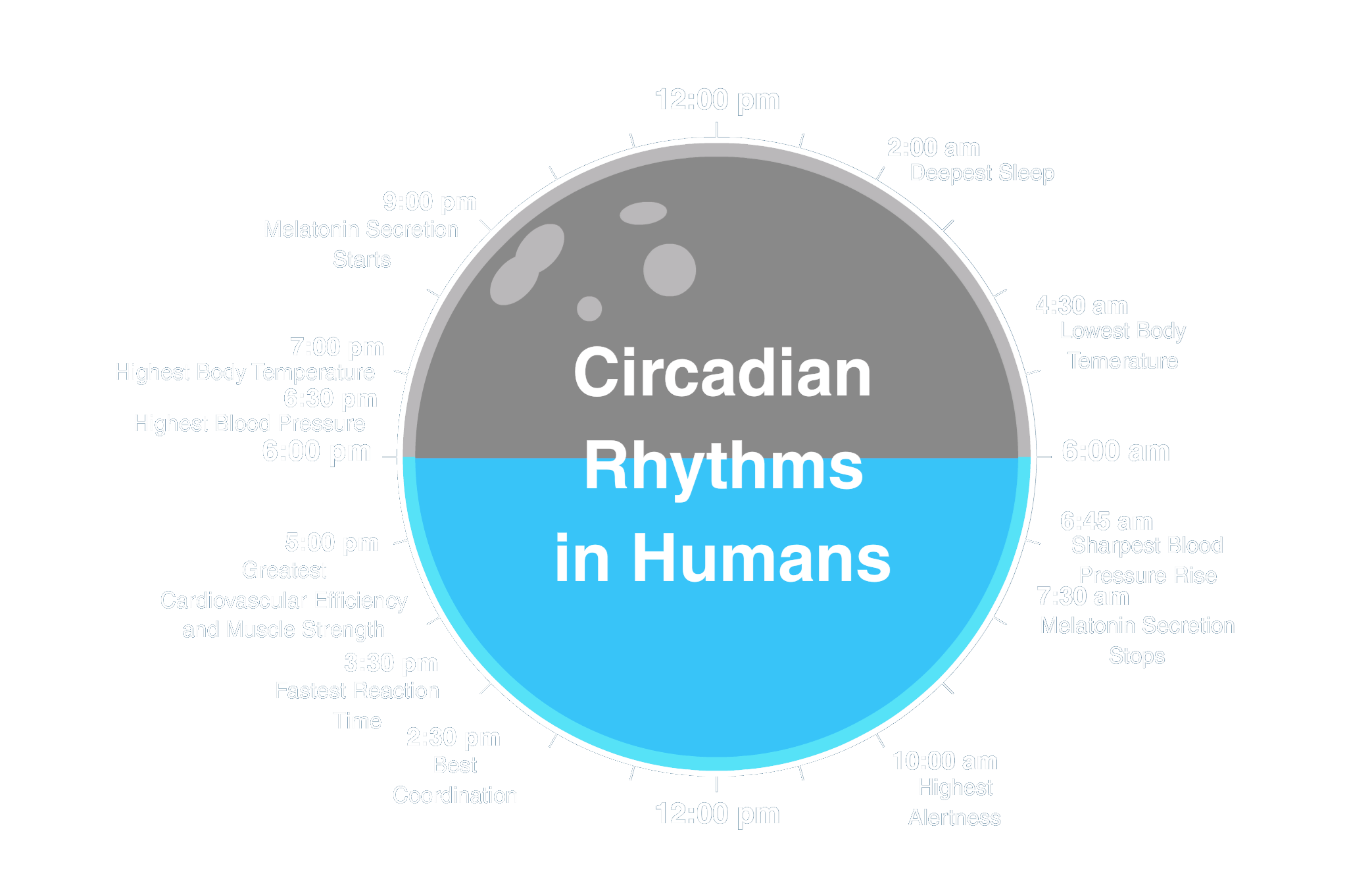 THE CIRCADIAN RHYTHM
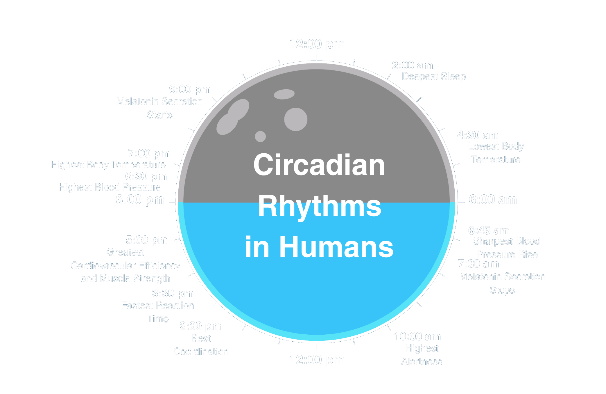 THE CIRCADIAN RHYTHM
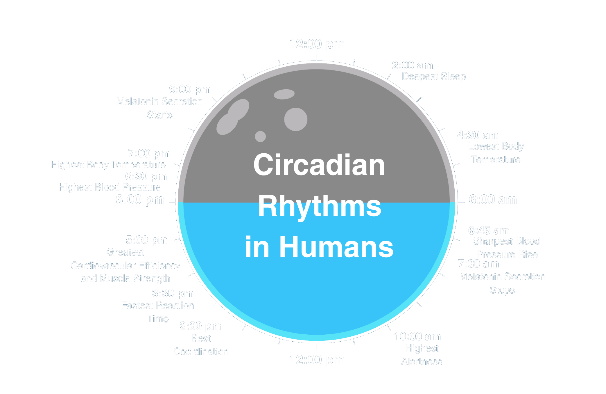 THE CIRCADIAN RHYTHM
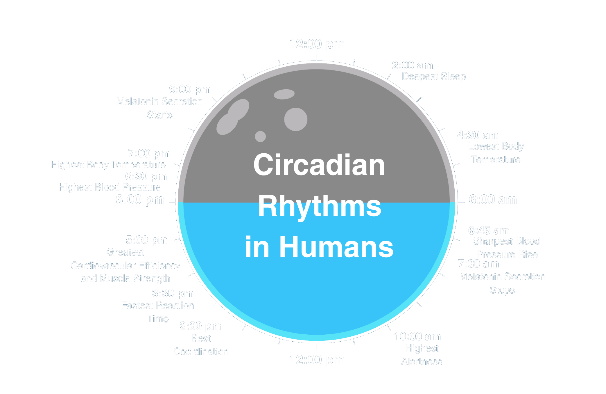 CHARACTERISTICS OF THE CIRCADIAN RHYTHM
MANIPULATION OF THE CIRCADIAN RHYTHM
EXPERIMENT TO DETERMINE VARIATION OF THE CIRCADIAN RHYTHM:
SUBJECTS PLACED IN CLOSED ENVIRONMENTS WITH NO CUES TO THE TIME OF DAY.
RESULTS DEPEND UPON THE AMOUNT OF LIGHT TO WHICH SUBJECTS ARE ARTIFICIALLY EXPOSED.
IN BRIGHT LIGHT, RHYTHMS RUN FASTER AND SUBJECTS HAVE TROUBLE SLEEPING.
IN COMPLETE DARKNESS, RHYTHMS RUN SLOWER AND SUBJECTS HAVE TROUBLE WAKING.
HUMAN CIRCADIAN CLOCK GENERATES A RHYTHM SLIGHTLY LONGER THAN 24 HOURS WHEN IT HAS NO EXTERNAL CUE TO SET IT.
MOST PEOPLE CAN ADJUST TO:
23- OR 25- HOUR DAY  
BUT NOT TO A 22- OR 28- HOUR DAY.
BRIGHT LIGHT LATE IN THE DAY CAN LENGTHEN THE CIRCADIAN RHYTHM.
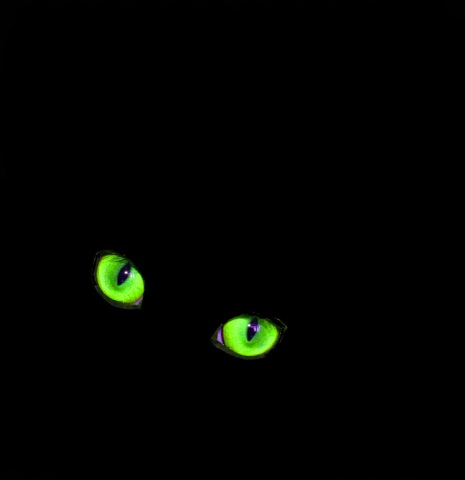 ZEITGEBER
LIGHT IS CRITICAL FOR PERIODICALLY RESETTING OUR CIRCADIAN RHYTHMS.
A ZEITGEBER IS A TERM USED TO DESCRIBE ANY STIMULUS THAT RESETS THE CIRCADIAN RHYTHMS.
EXERCISE, NOISE, MEALS, AND TEMPERATURE ARE OTHER ZEITGEBERS.
JET LAG REFERS TO THE DISRUPTION OF THE CIRCADIAN RHYTHMS DUE TO CROSSING TIME ZONES. 
STEMS FROM A MISMATCH OF THE INTERNAL CIRCADIAN CLOCK AND EXTERNAL TIME.
CHARACTERIZED BY SLEEPINESS DURING THE DAY, SLEEPLESSNESS AT NIGHT, AND IMPAIRED CONCENTRATION.
TRAVELING WEST “PHASE-DELAYS” OUR CIRCADIAN RHYTHMS.
TRAVELING EAST “PHASE-ADVANCES” OUR CIRCADIAN RHYTHMS.
WHY DO WE NEED SLEEP?
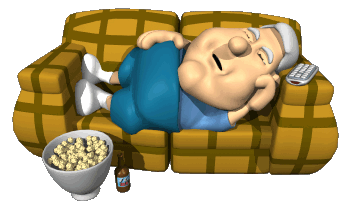 SLEEP HAS IMPORTANT PHYSIOLOGICAL FUNCTIONS
[Speaker Notes: THERE IS LITTLE DOUBT THAT SLEEP HAS IMPORTANT FUNCTIONS. 
IT EXISTS IN ALL MAMMALS, AND AFTER TOTAL DEPRIVATION THERE IS USUALLY A PERIOD OF “CATCH-UP” OR “REBOUND” SLEEP
AFTER SELECTIVE DEPRIVATION OF REM OR SLOW-WAVE SLEEP, THERE IS ALSO A SELECTIVE REBOUND OF THESE SPECIFIC STAGES OF SLEEP 
THE ESSENTIAL ROLE OF SLEEP IN HOMEOSTASIS IS DEMONSTRATED WHERE RATS DEPRIVED OF SLEEP FOR 2 TO 3 WEEKS OFTEN WILL DIE]
WHY DO WE NEED SLEEP?
SLEEP IS A SPECIALIZED STATE THAT SERVES A VARIETY OF IMPORTANT FUNCTIONS INCLUDING:
CONSERVATION OF METABOLIC ENERGY
REPAIR AND RESTORATION
PROTEINS ARE REBUILT
ENERGY SUPPLIES ARE REPLENISHED
SLEEP AND THE BRAIN
SLEEP IS A SPECIALIZED STATE THAT SERVES THE BRAIN IN
AIDING LEARNING AND MEMORY CONSOLIDATION
NEURAL MATURATION
CLEARANCE OF METABOLIC WASTE PRODUCTS GENERATED BY NEURAL ACTIVITY IN THE AWAKE BRAIN
SLEEP AND MEMORY
SLEEP ALSO PLAYS AN IMPORTANT ROLE IN ENHANCING LEARNING AND STRENGTHENING MEMORY.
PERFORMANCE ON A NEWLY LEARNED TASK IS BETTER THE IF ADEQUATE SLEEP IS ACHIEVED DURING THAT NIGHT.
INCREASED BRAIN ACTIVITY OCCURS IN THE AREA OF THE BRAIN ACTIVATED BY A NEWLY LEARNED TASK WHILE ONE IS ASLEEP.
ACTIVITY ALSO CORRELATES WITH IMPROVEMENT IN ACTIVITY SEEN THE FOLLOWING DAY.
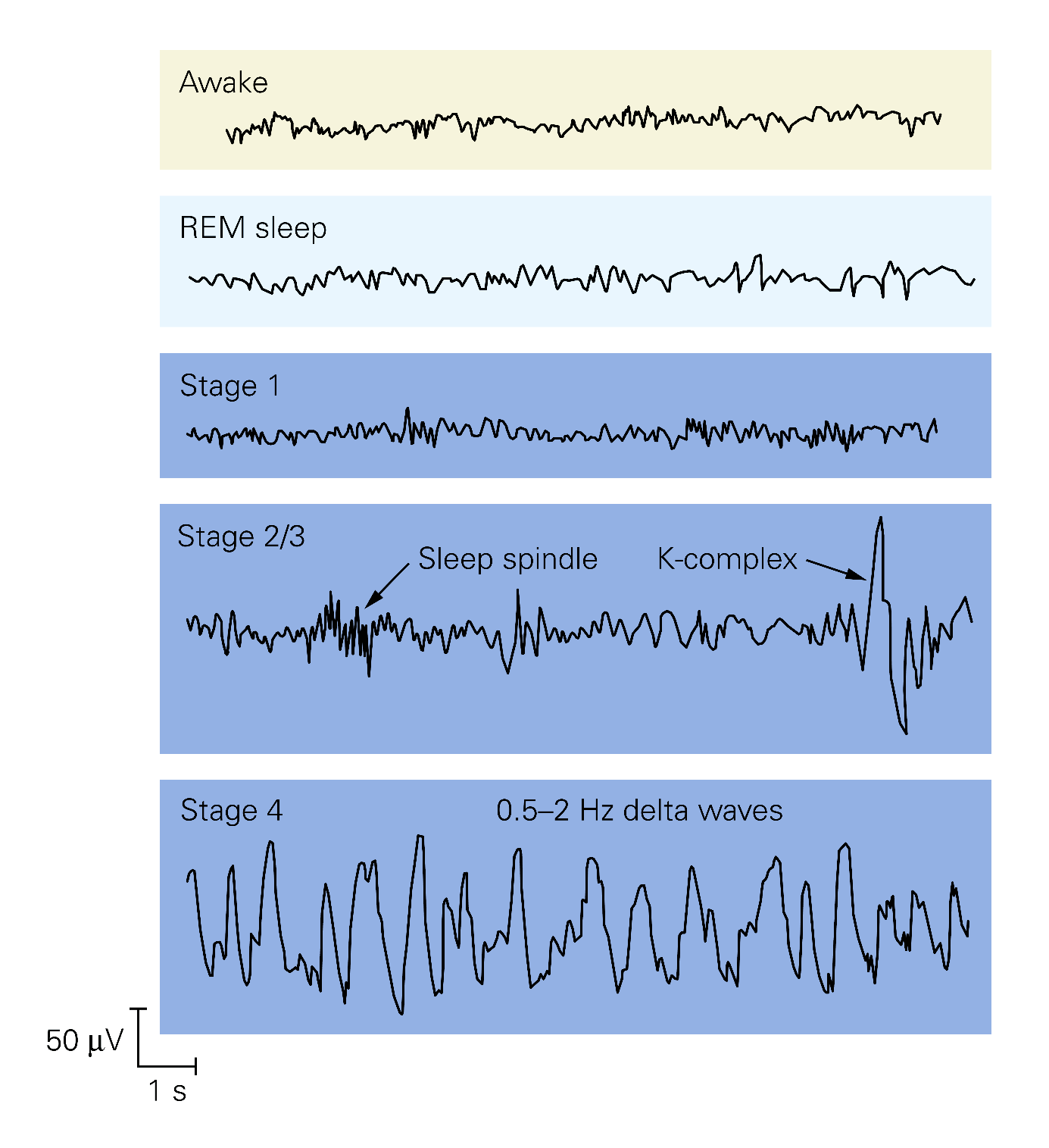 STAGES OF SLEEP
(3) DESCRIBE HOW NREM AND REM SLEEP ARE DISTRIBUTED DURING A NORMAL NIGHT SLEEP IN THE AVERAGE ADULT HUMAN
(5) DESCRIBE HOW THE EEG , AS A PHYSIOLOGICAL TOOL , IS BEING USED TO DELINEATE THE STAGE OF SLEEP ( OR WAKEFULNESS )
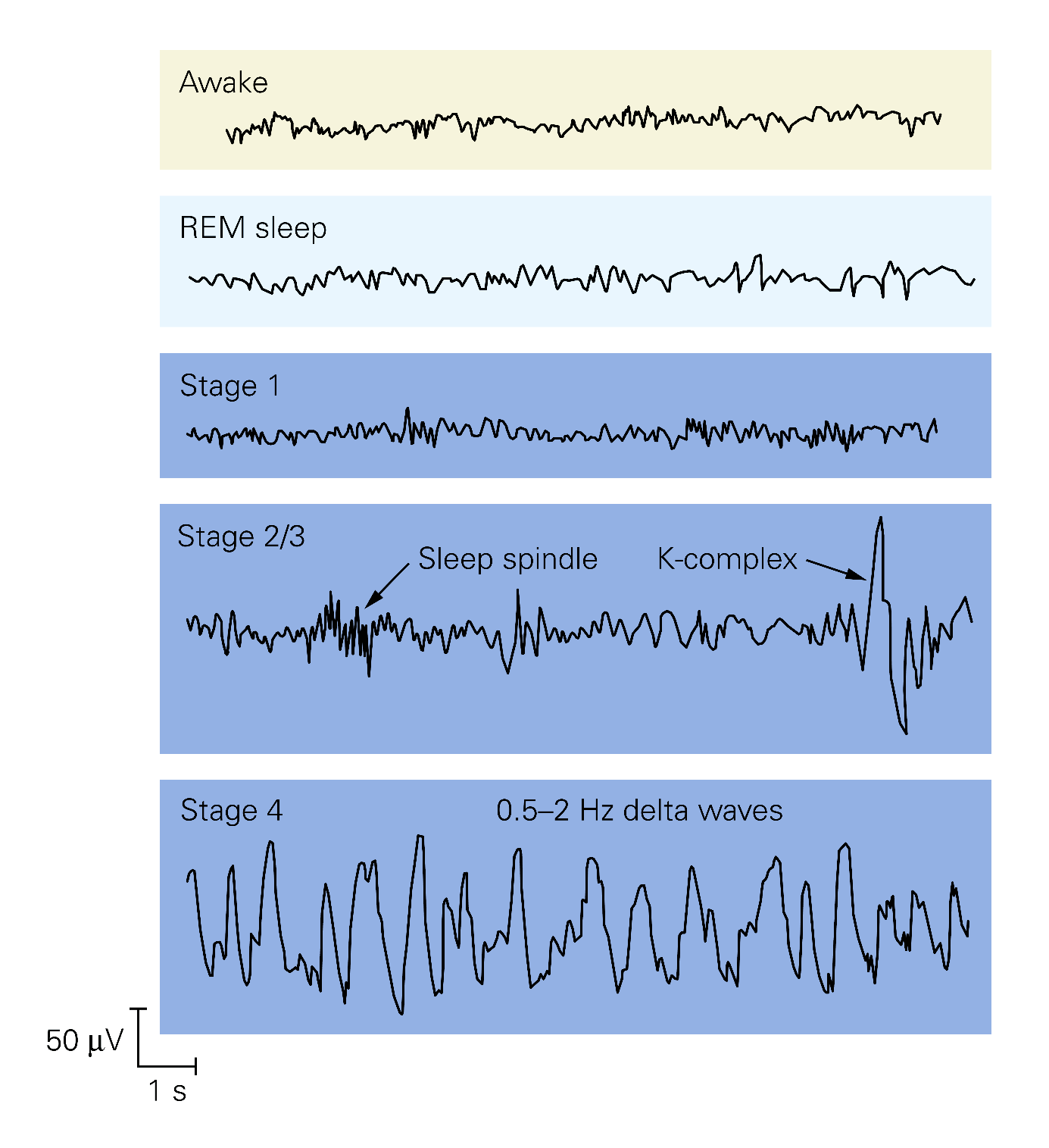 STAGES OF SLEEP
THE EEG (ELECTROENCEPHALOGRAPH) HAS ALLOWED RESEARCHERS TO DISCOVER THAT THERE ARE SEVERAL STAGES OF SLEEP.
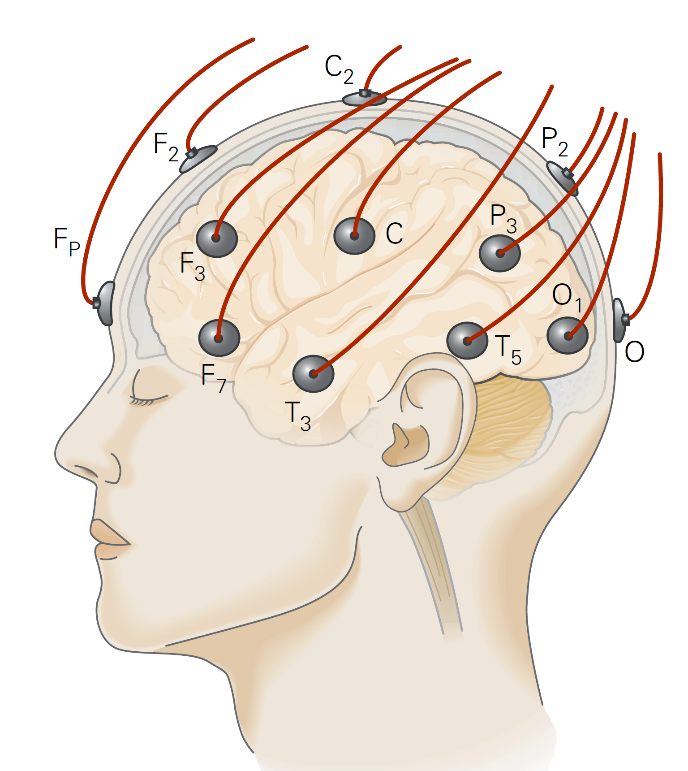 TWO TYPES OF SLEEP—SLOW-WAVE SLEEP 
AND RAPID EYE MOVEMENT SLEEP
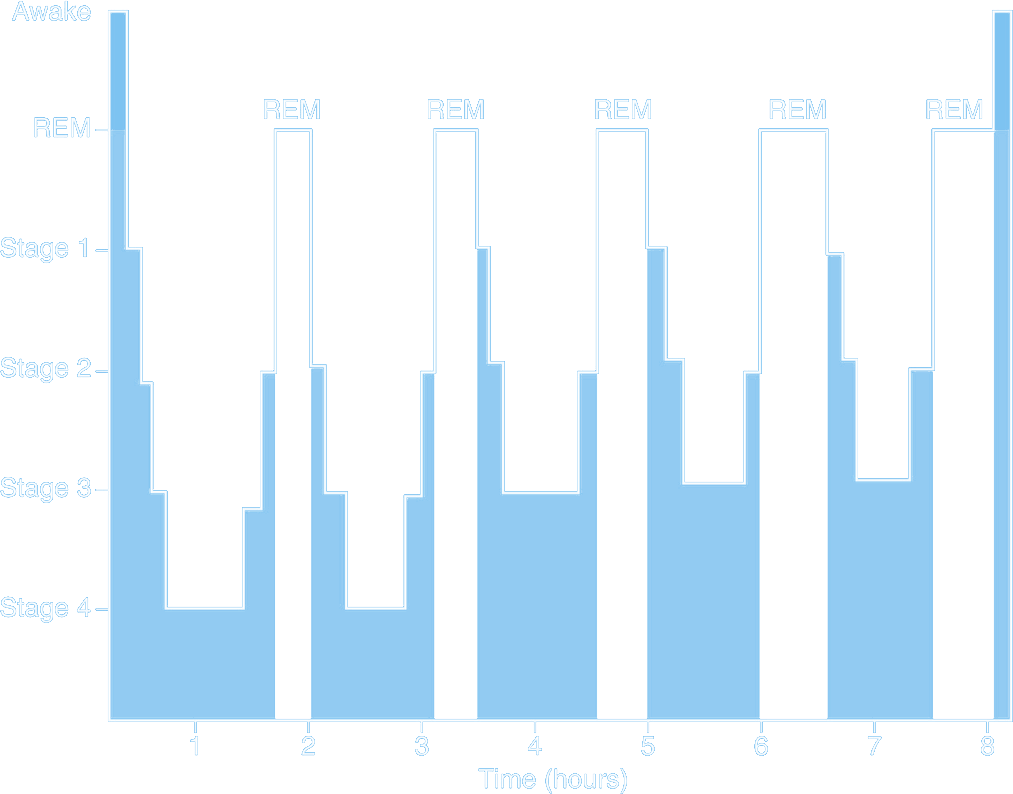 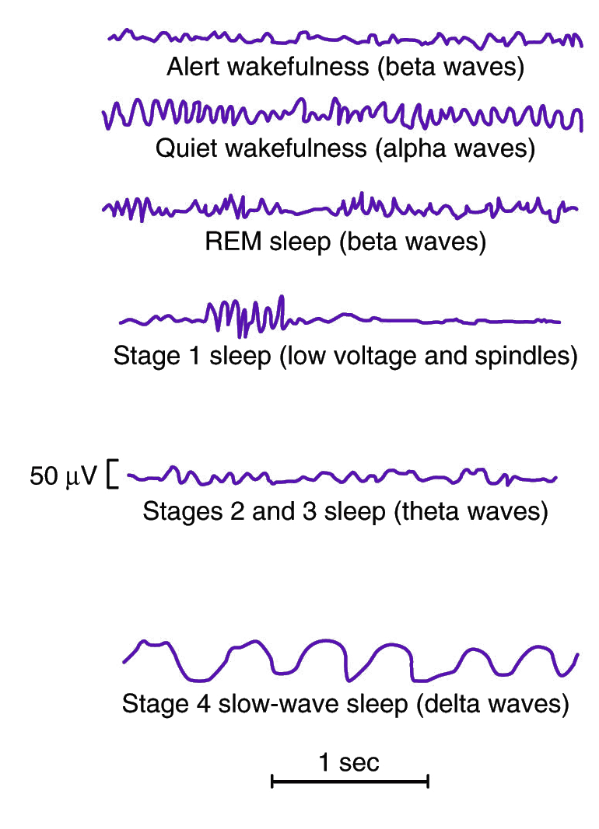 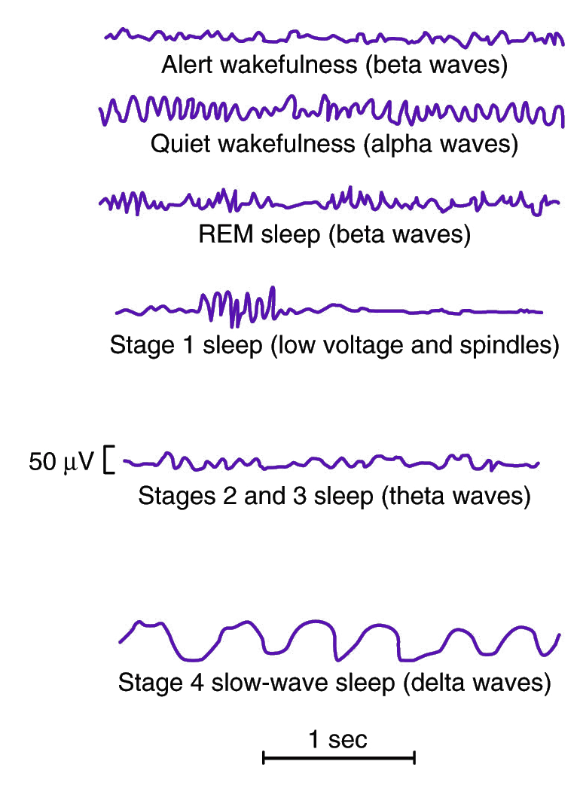 THE ELECTRICAL ACTIVITY OF THE BRAIN IS DISTINCTIVE DURING WAKEFULNESS AND EACH OF THE FIVE STAGES OF SLEEP
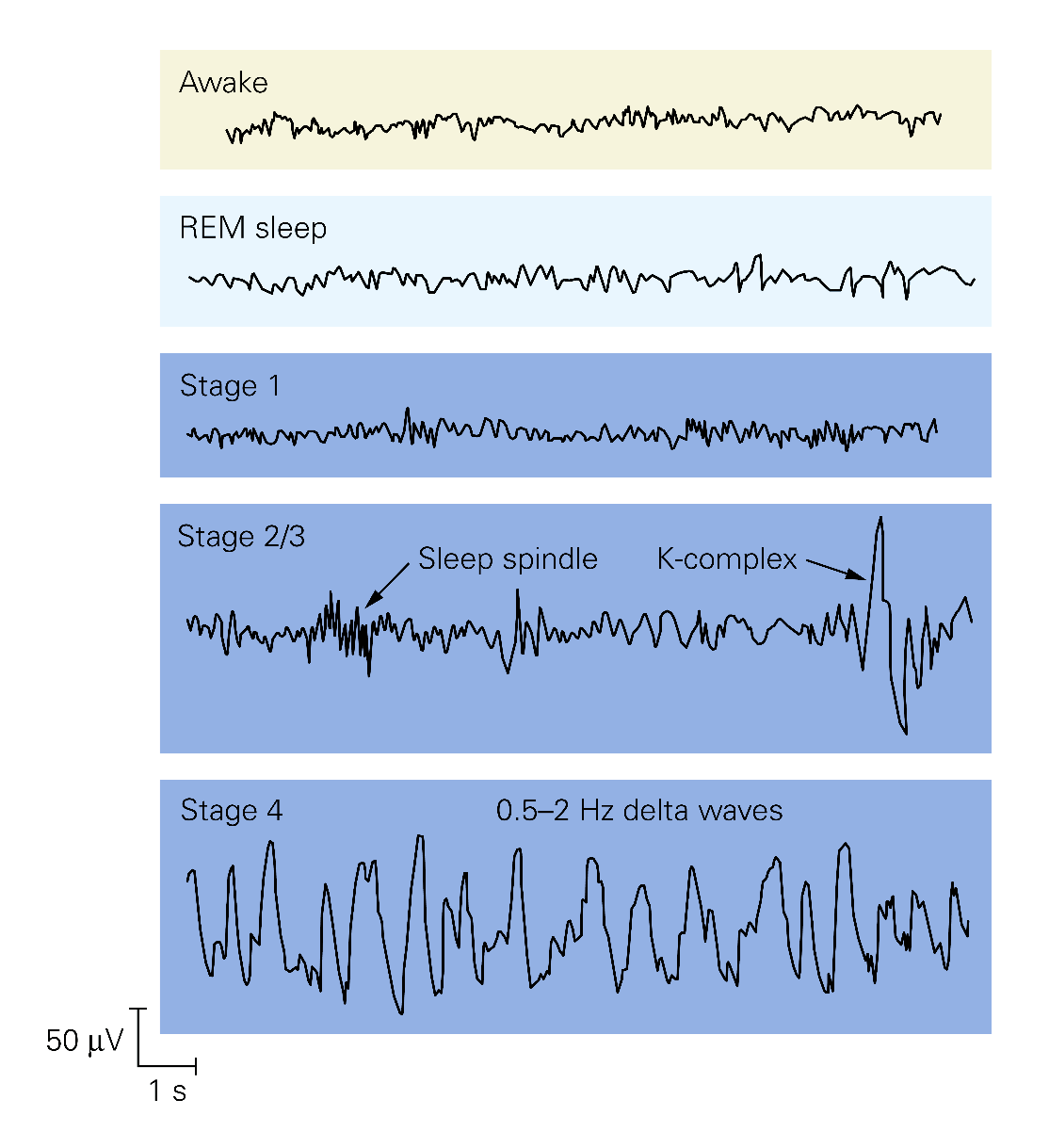 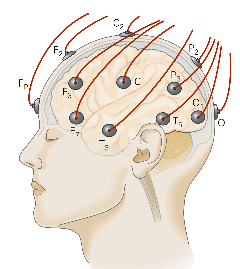 [Speaker Notes: ELECTRODES ARE PLACED SYSTEMATICALLY ON THE SCALP FOR RECORDING THE ELECTROENCEPHALOGRAM 
WHEN THE SUBJECT IS AWAKE WITH EYES OPEN, THE EEG EXHIBITS LOW-VOLTAGE, HIGHER-FREQUENCY ACTIVITIES. 
STAGE 1 SLEEP IS CHARACTERIZED BY A SLIGHT SLOWING OF FREQUENCIES
STAGES 2 SLEEP IS CHARACTERIZED BY SPINDLE WAVES AND K-COMPLEXES AS WELL AS INCREASES IN OTHER SLOW RHYTHMS.
STAGE 4 SLEEP SLOW RHYTHMS BECOME VERY PROMINENT.
DURING RAPID EYE MOVEMENT (REM) SLEEP IS SIMILAR TO THAT DURING WAKING]
ALPHA WAVES
ALPHA WAVES ARE PRESENT WHEN ONE BEGINS A STATE OF RELAXATION.
THIS IS A RELAXED  WAKING STATE
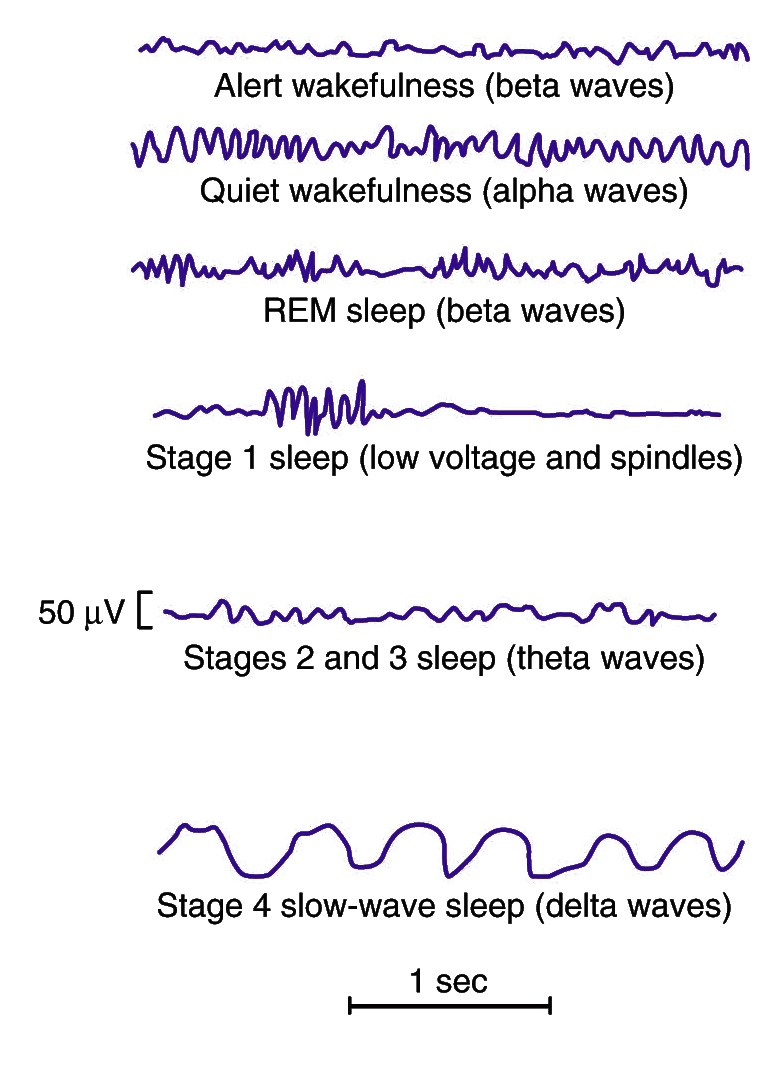 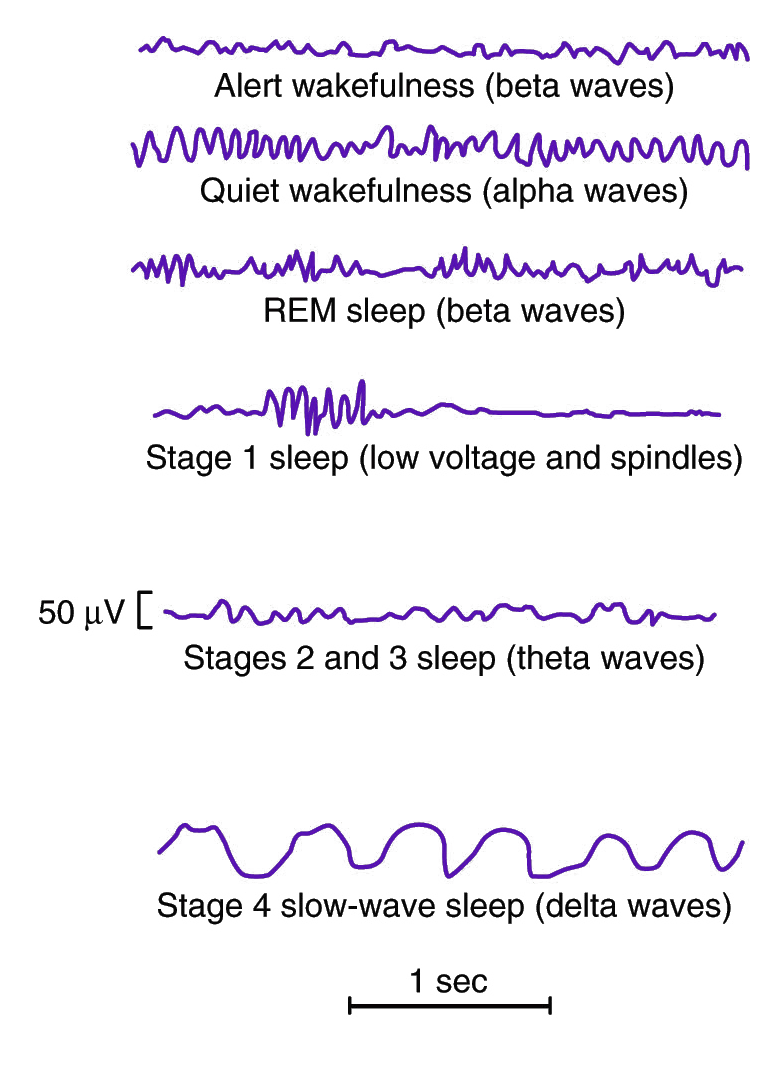 STAGES OF SLEEP – STAGE 1
STAGE 1 SLEEP IS WHEN SLEEP HAS JUST BEGUN
BRAIN ACTIVITY BEGINS TO DECLINE.
EXPERIENCE
THIS IS EXPERIENCED AS FALLING ASLEEP AND IS A TRANSITION STAGE BETWEEN WAKING AND SLEEP. 
DURATION 
BETWEEN 1 AND 5 MINUTES 
OCCUPIES APPROXIMATELY 2-5 % OF A NORMAL NIGHT OF SLEEP. 
SIGNS 
EYES BEGIN TO ROLL SLIGHTLY.
WAVEFORM
THE EEG IS DOMINATED BY IRREGULAR, JAGGED, LOW VOLTAGE WAVES
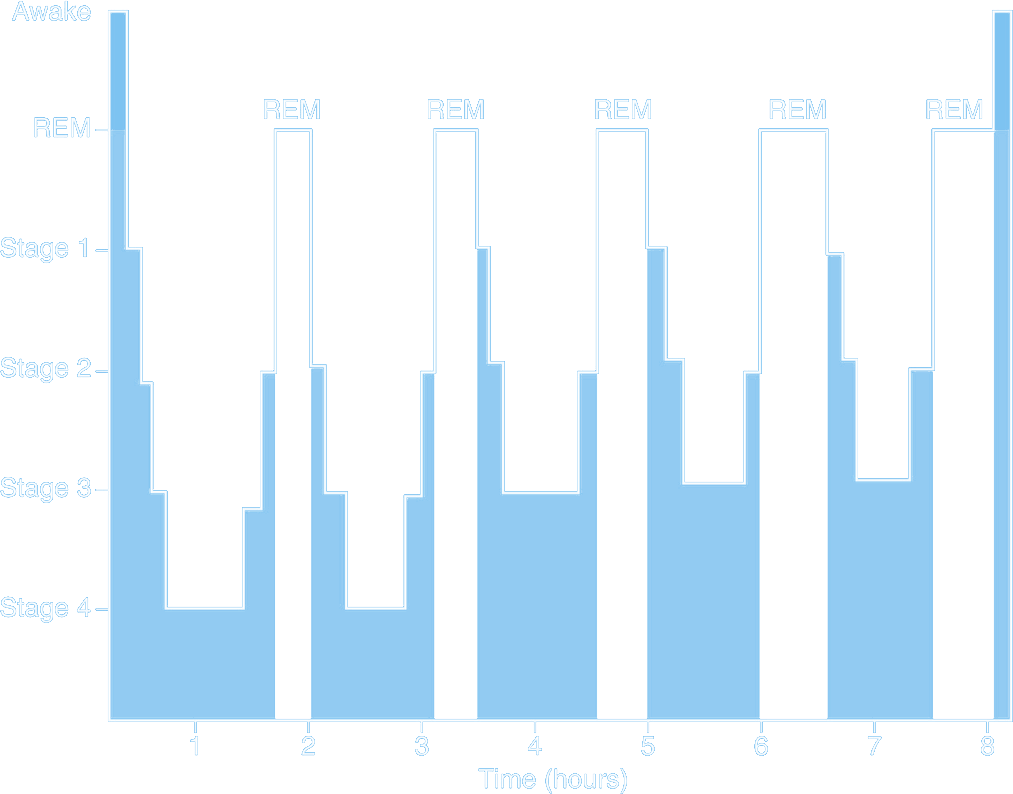 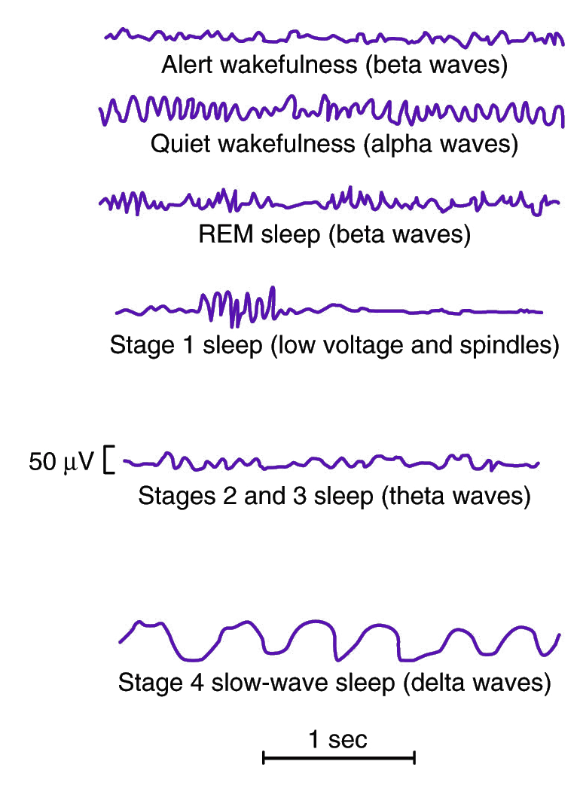 STAGES OF SLEEP – STAGE 2
EXPERIENCE
THE "BASELINE" OF SLEEP.
DURATION 
THIS STAGE IS PART OF THE 90 MINUTE CYCLE AND OCCUPIES APPROXIMATELY 45-60% OF SLEEP.
WAVEFORM IS CHARACTERIZED BY THE PRESENCE OF: 
SLEEP SPINDLES - 12- TO 14-HZ WAVES DURING A BURST THAT LASTS AT LEAST HALF A SECOND.
K-COMPLEXES - A SHARP HIGH-AMPLITUDE NEGATIVE WAVE FOLLOWED BY A SMALLER, SLOWER POSITIVE WAVE.
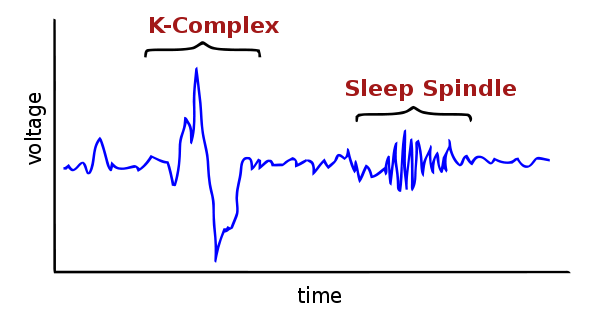 STAGES OF SLEEP – STAGES 3 & 4
EXPERIENCE
DEEP SLEEP
DELTA SLEEP IS THE "DEEPEST" STAGE OF SLEEP AND THE MOST RESTORATIVE. 
IT IS DELTA SLEEP THAT A SLEEP-DEPRIVED SUBJECT'S BRAIN CRAVES
GENERALLY  CHILDREN UNAWAKE ABLE  OR "DEAD ASLEEP"
DURATION
15-30 MINUTES 
CAN OCCUPY UP TO 40% OF ALL SLEEP TIME
SIGNS
SLOWING OF HEART RATE, BREATHING RATE, AND BRAIN ACTIVITY.
STAGES OF SLEEP – STAGES 3 & 4
WAVEFORM 
STAGE 3 AND STAGE 4 TOGETHER CONSTITUTE SLOW WAVE SLEEP (SWS) AND IS CHARACTERIZED BY:
EEG RECORDING OF SLOW, LARGE AMPLITUDE WAVE. 
HIGHLY SYNCHRONIZED NEURONAL ACTIVITY. 
BRAIN ACTIVITY SLOWS DOWN FROM THE "THETA" RHYTHM OF STAGE 2 TO A MUCH SLOWER RHYTHM CALLED "DELTA" AND THE HEIGHT OR AMPLITUDE OF THE WAVES INCREASES DRAMATICALLY.
STAGES OF SLEEP – RAPID EYE MOVEMENT
EXPERIENCE
VERY ACTIVE STAGE OF SLEEP. 
VIVID DREAMS CAN OCCUR. 
DURATION 
COMPOSES 20-25 % OF A NORMAL NIGHTS SLEEP. 
WAVEFORM
EEG WAVES ARE IRREGULAR, LOW-VOLTAGE AND FAST.
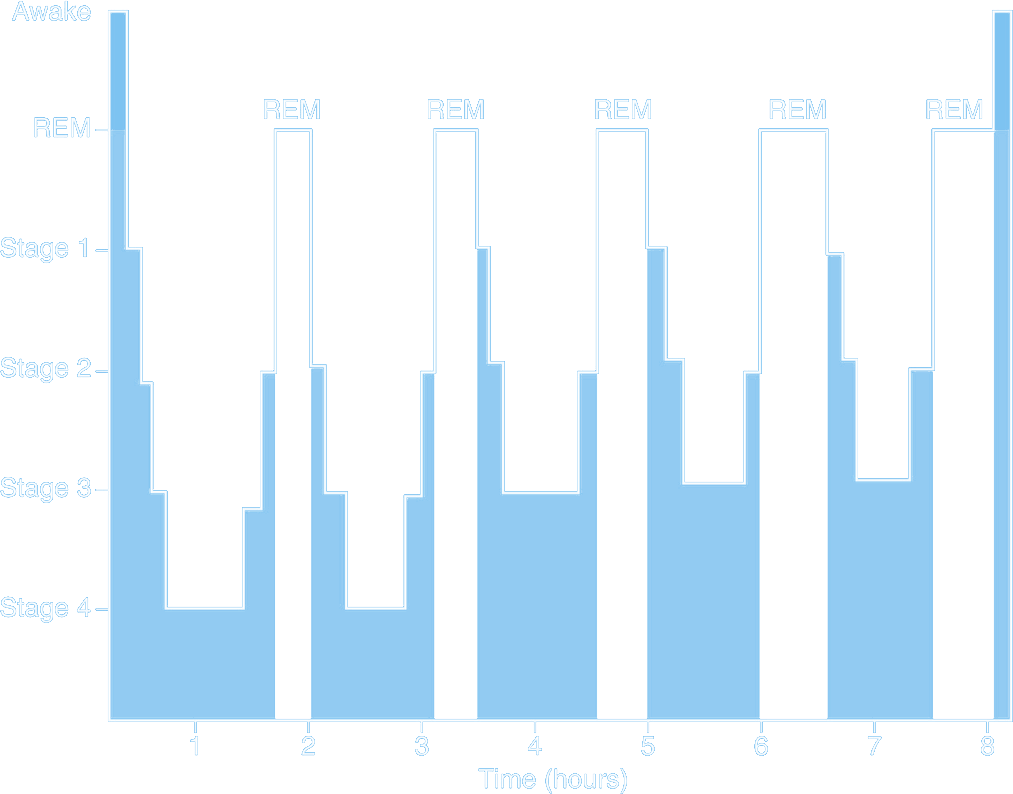 OVER THE COURSE OF ABOUT 90 MINUTES A SLEEPER GOES THROUGH SLEEP STAGES 1, 2, 3, AND 4
THEN RETURNS THROUGH THE STAGES 3 AND 2 TO A STAGE CALLED REM.
SLOW WAVE PREDOMINANCE
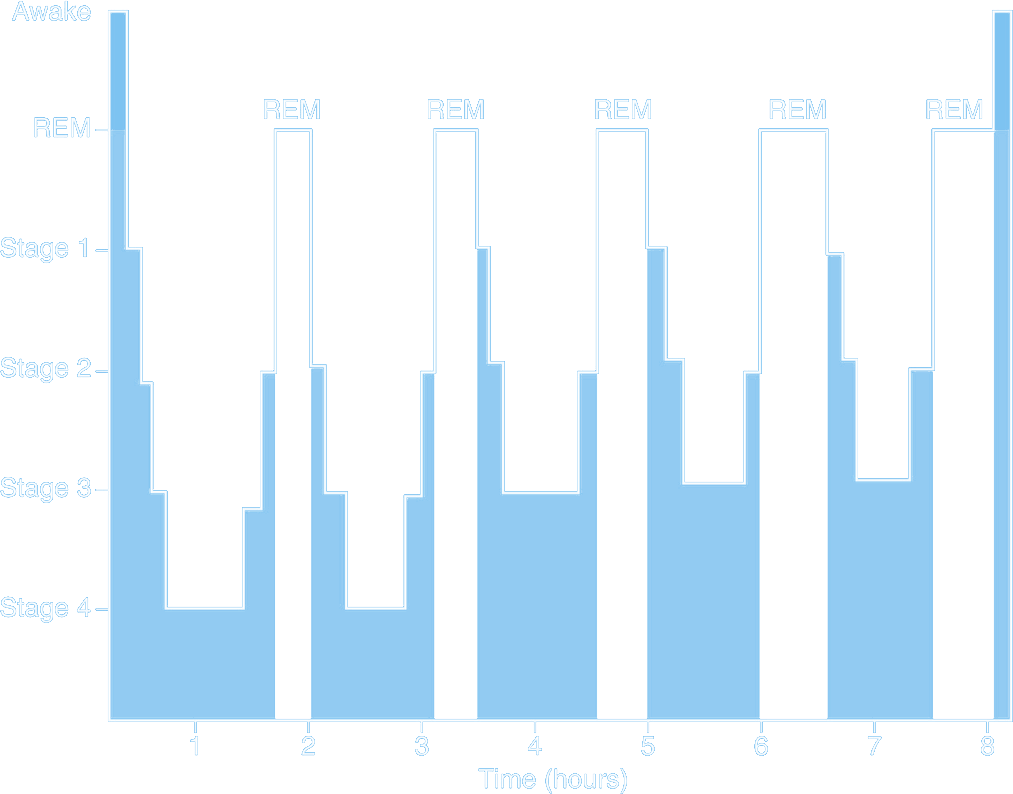 MOST SLEEP DURING EACH NIGHT IS OF THE SLOW-WAVE (NREM) VARIETY, 
WHICH IS THE DEEP, RESTFUL SLEEP THAT THE PERSON EXPERIENCES DURING THE FIRST HOUR OF SLEEP AFTER HAVING BEEN AWAKE FOR MANY HOURS
STAGE 3 AND 4 SLEEP PREDOMINATE EARLY IN THE NIGHT. 
THE LENGTH OF STAGES 3 AND 4 DECREASE AS THE NIGHT PROGRESSES.
SLEEP CYCLES
REM SLEEP IS PREDOMINANT LATER IN THE NIGHT.
LENGTH OF THE REM STAGES INCREASES AS THE NIGHT PROGRESSES.
FOUR OR FIVE SLEEP CYCLES OCCUR IN A TYPICAL NIGHT’S SLEEP - LESS TIME IS SPENT IN SLOW-WAVE, MORE IS SPENT IN REM
(6) APPRECIATE HOW THE TOTAL SLEEP DURATION AND DIFFERENT SLEEP STAGES VARY WITH DIFFERENT AGES IN NORMAL HUMANS
NORMAL SLEEP CYCLES AT DIFFERENT AGES – YOUNG ADULT
REM SLEEP IS INDICATED IN RED. 
IN A TYPICAL NIGHT OF SLEEP, A YOUNG ADULT FIRST ENTERS NREM SLEEP, PASSES THROUGH STAGES 1 AND 2, AND SPENDS 70–100 MIN IN STAGES 3 AND 4. 
SLEEP THEN LIGHTENS, AND A REM PERIOD FOLLOWS. 
THIS CYCLE IS REPEATED AT INTERVALS OF ABOUT 90 MIN THROUGHOUT THE NIGHT.
NORMAL SLEEP CYCLES AT DIFFERENT AGES
REM SLEEP OCCUPIES 
80% OF TOTAL SLEEP TIME IN PREMATURE INFANTS 
50% IN FULLTERM NEONATES. 
THEREAFTER, THE PROPORTION OF REM SLEEP FALLS RAPIDLY AND PLATEAUS AT ABOUT 25% UNTIL 
REM SLEEP FALLS TO ABOUT 20% IN THE ELDERLY.
(Reproduced from Kales AM, Kales JD: Sleep disorders. N Engl J Med 1974;290:487.)
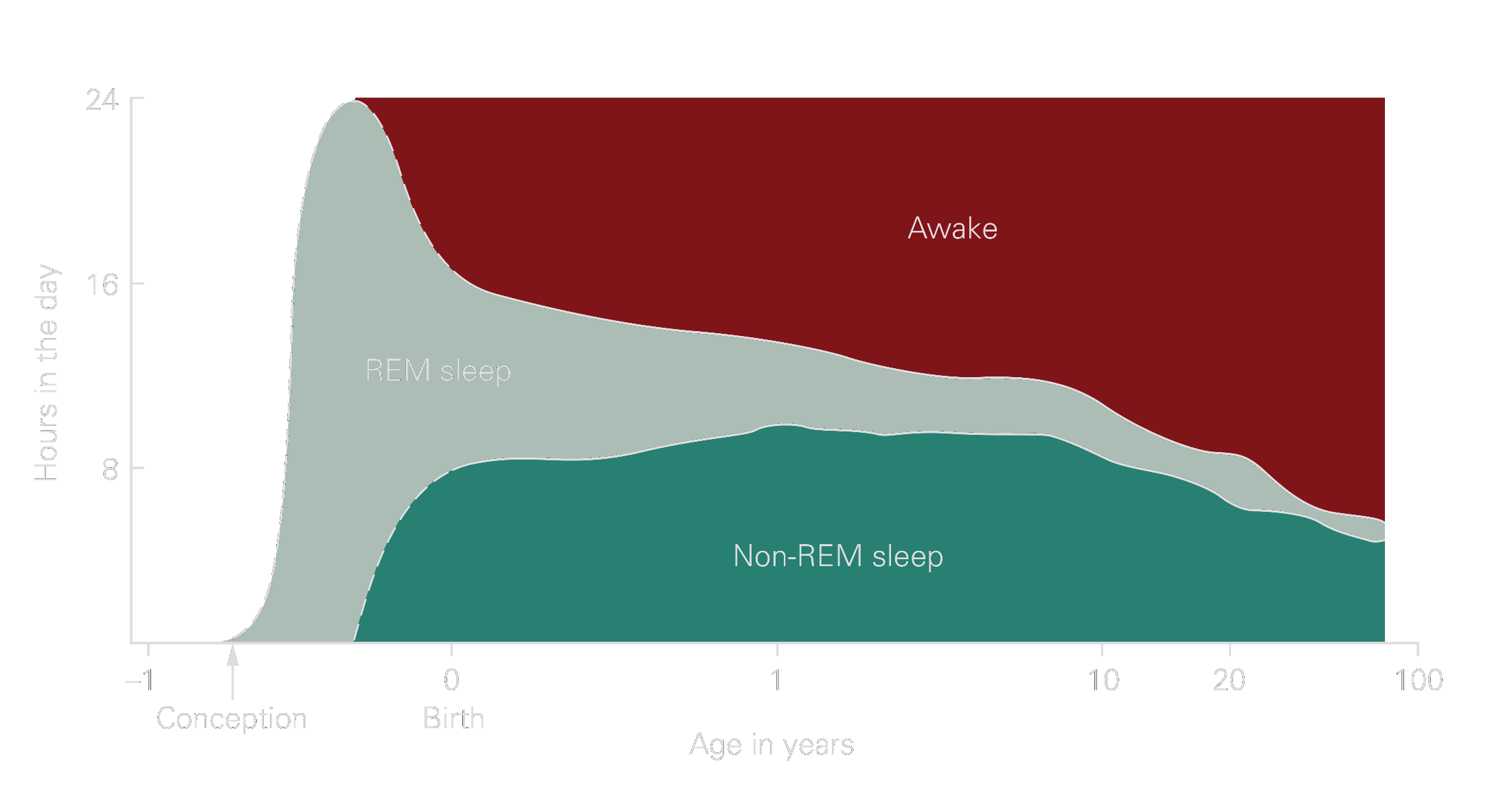 Children have more total sleep time (8–10 h) compared to most adults (about 6 h).
RAPID EYE MOVEMENT (rem) SLEEP
REM SLEEP HAS SEVERAL IMPORTANT CHARACTERISTICS:
REM SLEEP HAS SEVERAL IMPORTANT CHARACTERISTICS:
EEG AND MUSCLE ACTIVITY DURING VARIOUS STAGES OF THE SLEEP–WAKE CYCLE
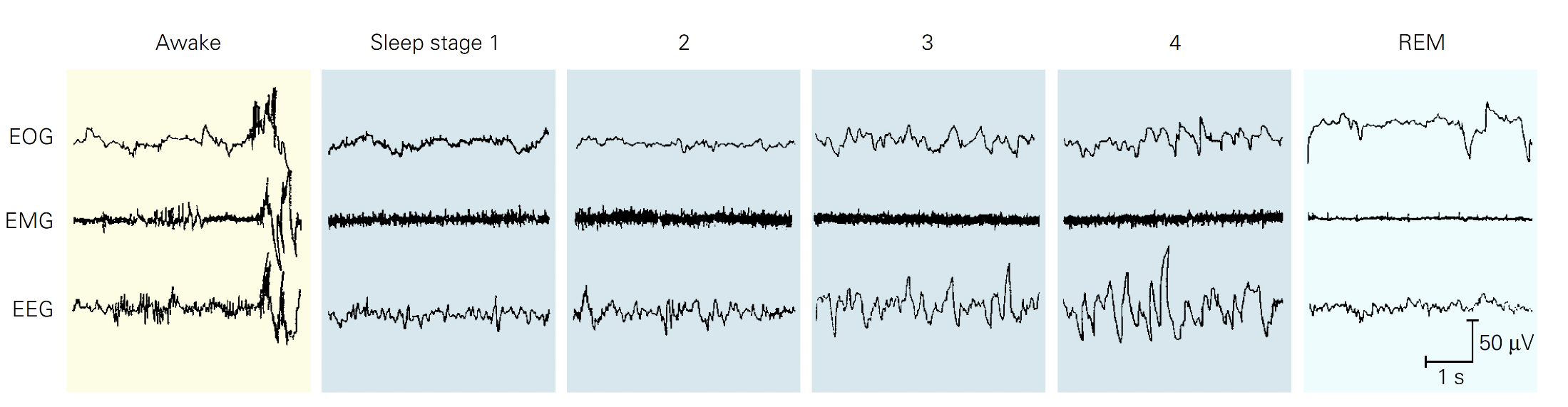 REM SLEEP IS CHARACTERIZED BY EYE MOVEMENTS, LOSS OF MUSCLE TONE, AND A LOW-AMPLITUDE, HIGH-FREQUENCY ACTIVITY PATTERN.
STAGES OF SLEEP – RAPID EYE MOVEMENT
SIGNS
RAPID EYE MOVEMENT SLEEP (REM) ARE PERIODS CHARACTERIZED BY RAPID EYE MOVEMENTS DURING SLEEP.
ALSO KNOWN AS “PARADOXICAL SLEEP” BECAUSE IT IS DEEP SLEEP IN SOME WAYS, BUT LIGHT SLEEP IN OTHER WAYS.
POSTURAL MUSCLES OF THE BODY ARE MORE RELAXED THAN OTHER STAGES
BODY IS ESSENTIALLY PARALYZED DURING REM.
BREATHING, HEART RATE AND BRAIN WAVE ACTIVITY QUICKEN. 
AFTER REM, RETURNS BACK TO STAGE 2
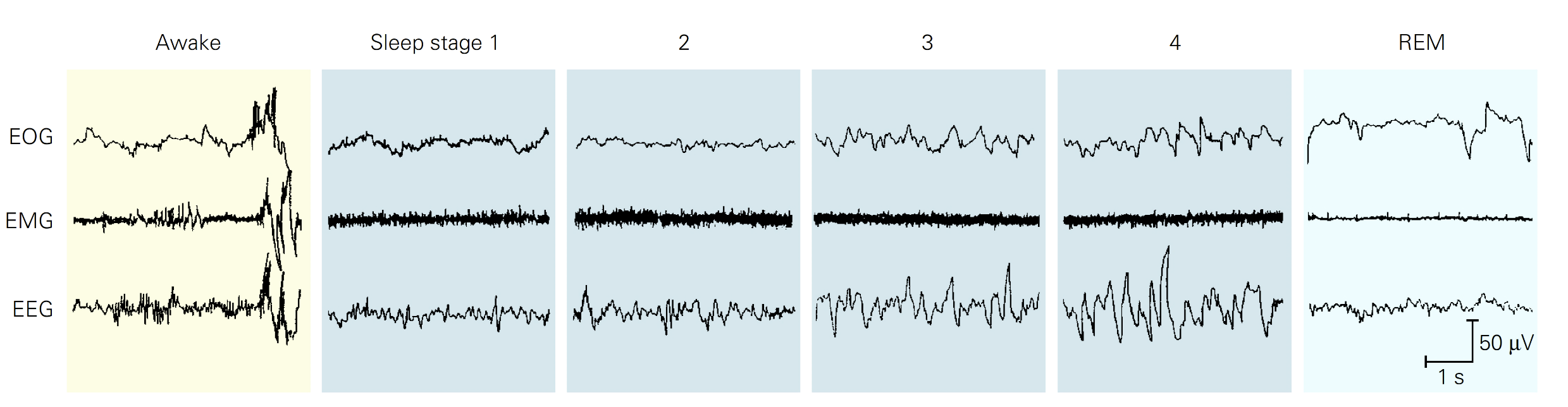 EOG, ELECTROOCULOGRAM REGISTERS EYE MOVEMENTS; 
EMG, ELECTROMYOGRAM REGISTERING SKELETAL MUSCLE ACTIVITY.
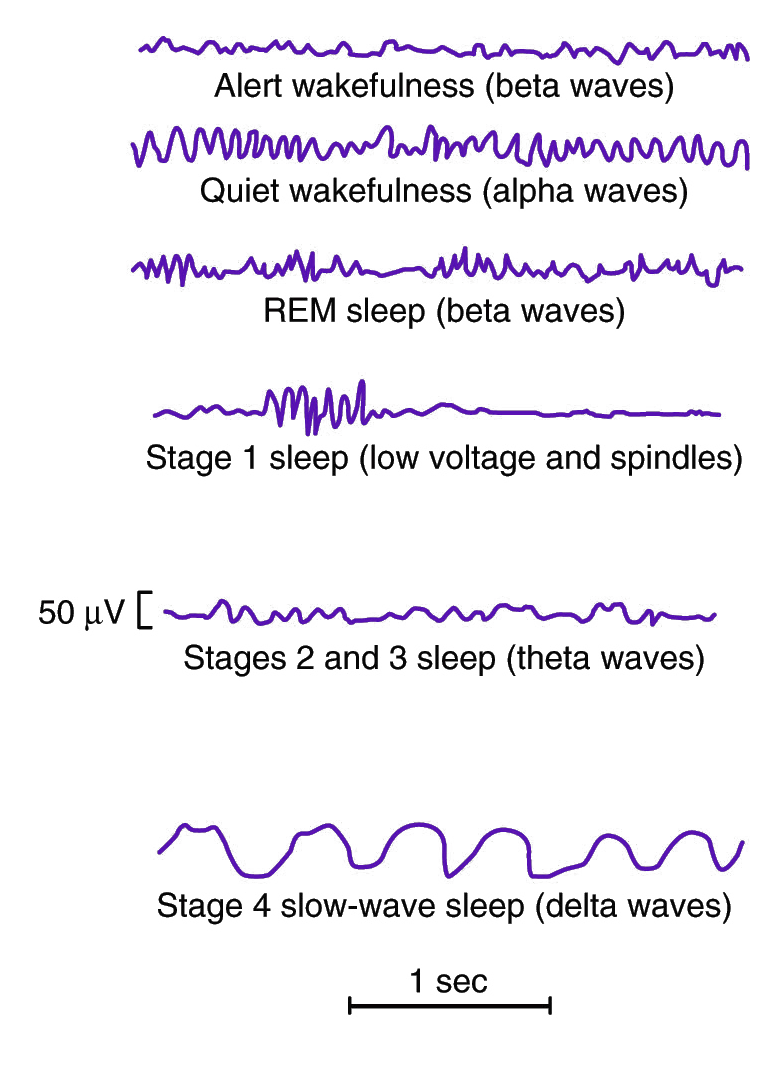 AN ELECTROENCEPHALOGRAM (EEG) SHOWS A PATTERN OF BRAIN WAVES SIMILAR TO THOSE THAT OCCUR DURING WAKEFULNESS. 
THIS TYPE OF SLEEP IS ALSO CALLED PARADOXICAL SLEEP BECAUSE IT IS A PARADOX THAT A PERSON CAN STILL BE ASLEEP DESPITE THE PRESENCE OF MARKED ACTIVITY IN THE BRAIN
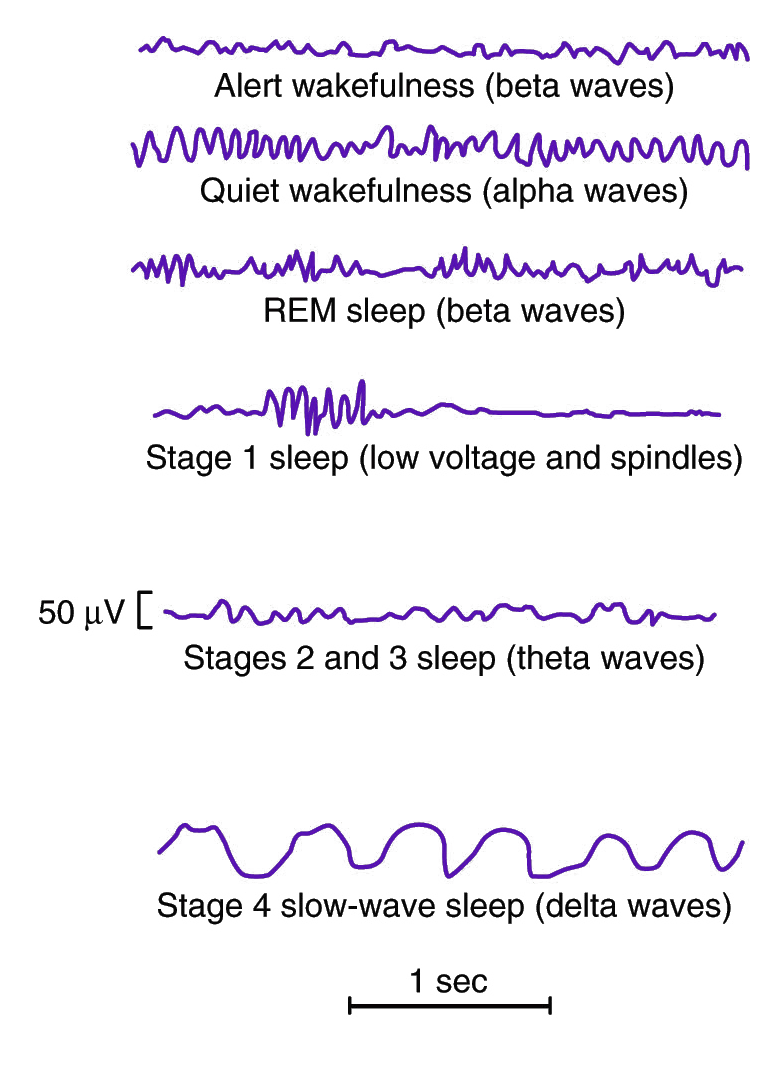 ALTHOUGH REM IS STRONGLY ASSOCIATED WITH DREAMING, DREAMING ALSO OCCURS IN OTHER STAGES OF SLEEP. 
DURING REM  SLEEP: 
ACTIVITY INCREASES IN THE PONS (TRIGGERS THE ONSET OF REM SLEEP), LIMBIC SYSTEM, PARIETAL CORTEX AND TEMPORAL CORTEX.
ACTIVITY DECREASES IN THE PRIMARY VISUAL CORTEX, THE MOTOR CORTEX, AND THE DORSOLATERAL PREFRONTAL CORTEX.
CELLS IN THE PONS SEND MESSAGES TO THE SPINAL CORD WHICH INHIBIT MOTOR NEURONS THAT CONTROL THE BODY’S LARGE MUSCLES.
PREVENTS MOTOR MOVEMENT DURING REM SLEEP.
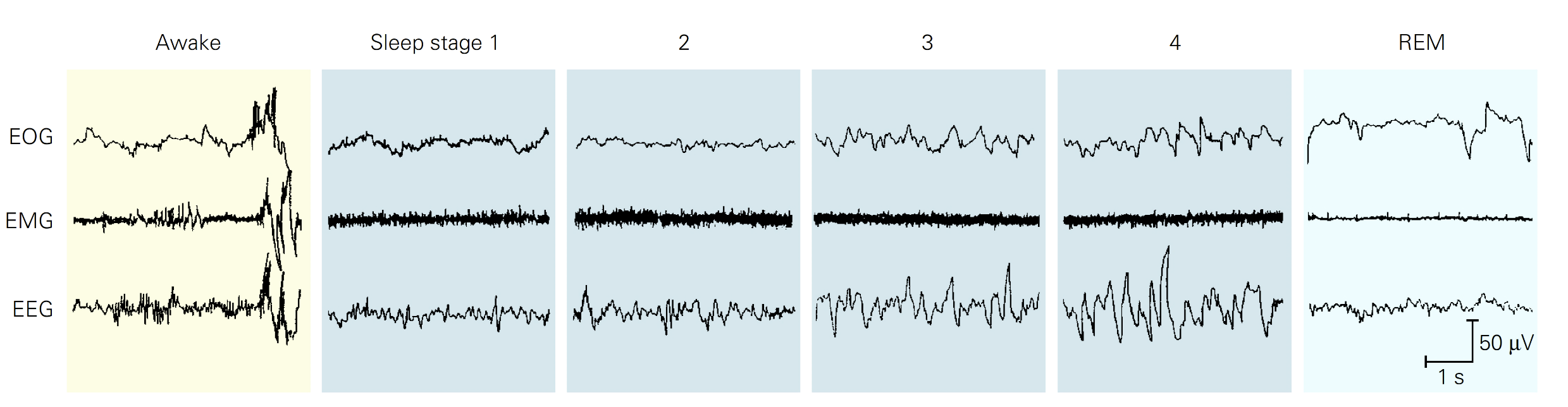 REM AND DREAMING
RESEARCH IS INCONCLUSIVE REGARDING THE EXACT  FUNCTIONS OF REM.
DURING REM:
THE BRAIN MAY DISCARD USELESS CONNECTIONS 
LEARNED MOTOR SKILLS MAY BE CONSOLIDATED.
SINCE THE BRAIN IS GETTING LITTLE INFORMATION FROM THE SENSE ORGANS, IMAGES ARE GENERATED WITHOUT CONSTRAINTS OR INTERFERENCE.
AROUSAL CAN NOT LEAD TO ACTION AS THE PRIMARY MOTOR CORTEX AND THE MOTOR NEURONS OF THE SPINAL CORD ARE SUPPRESSED.
ACTIVITY IN THE PREFRONTAL CORTEX IS SUPPRESSED WHICH IMPAIRS WORKING MEMORY DURING DREAMING.
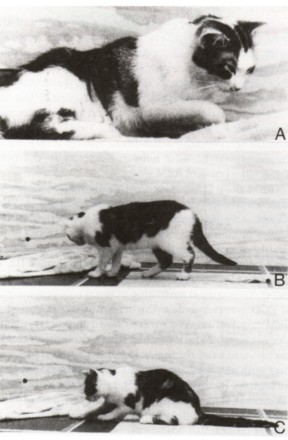 “FURTHER INFORMATION” MEANS
YOU DON’T HAVE TO REVISE THIS AS A PART OF THIS LECTURE – HOWEVER THIS INFORMATION is interesting AND USEFUL
TYPES OF DREAM | FURTHER INFORMATION
DREAMS OCCUR SEVERAL TIMES A NIGHT
TRUE DREAM - VIVID, DETAILED DREAMS CONSISTING OF SENSORY AND MOTOR SENSATIONS EXPERIENCED DURING REM
SLEEP THOUGHT - LACKS VIVID SENSORY AND MOTOR SENSATIONS, IS MORE SIMILAR TO DAYTIME THINKING, AND OCCURS DURING SLOW-WAVE SLEEP
[Speaker Notes: Keywords: true dream, sleep thought]
THE NEUROSCIENCE OF DREAMS | FURTHER INFORMATION
ACTIVITY IS HIGH IN THE INFERIOR PART OF THE PARIETAL CORTEX, AN AREA IMPORTANT FOR VISUAL-SPATIAL PERCEPTION.
ACTIVITY IS HIGH IN THE HYPOTHALAMUS AND AMYGDALA WHICH ACCOUNTS FOR THE EMOTIONAL AND MOTIVATIONAL CONTENT OF DREAMS.
EITHER INTERNAL OR EXTERNAL STIMULATION ACTIVATES PARTS OF THE PARIETAL, OCCIPITAL, AND TEMPORAL CORTEX.
LACK OF SENSORY INPUT FROM THE PRIMARY VISUAL CORTEX AND NO INHIBITION FROM THE PREFRONTAL CORTEX CREATES THE HALLUCINATORY PERCEPTIONS.
WHY DREAM? | FURTHER INFORMATION
WHAT ARE TRUE DREAMS FOR?  
ALTHOUGH RESEARCH HAS YET TO ANSWER THIS QUESTION, “A PREVALENT VIEW IS THAT DREAMS DON’T SERVE ANY PURPOSE AT ALL, BUT ARE SIDE EFFECTS OF REM” – IS THIS TRUE?
TO EXERCISE GROUPS OF NEURONS DURING SLEEP
SOME ARE IN PERCEPTUAL AND MOTOR AREAS
REM OCCURS IN OTHER MAMMALS AND TO A MUCH GREATER EXTENT IN FETUSES AND INFANTS THAN ADULTS
REM SLEEP MAY HELP CONSOLIDATE MEMORIES
[Speaker Notes: Keywords: side effect view of dreaming]
THE REALITY OF DREAMS AND THEIR USE | FURTHER INFORMATION
Bukhari :: Book 9 :: Volume 87 :: Hadith 124
Narrated Abu Qatada:
The Prophet said, "A good dream is from Allah, and a bad dream is from Satan. So whoever has seen (in a dream) something he dislike, then he should spit without saliva, thrice on his left and seek refuge with Allah from Satan, for it will not harm him, and Satan cannot appear in my shape."

Bukhari :: Book 9 :: Volume 87 :: Hadith 119
Narrated Abu Huraira:
I heard Allah's Apostle saying, "Nothing is left of the prophetism except Al-Mubashshirat." They asked, "What are Al-Mubashshirat?" He replied, "The true good dreams (that conveys glad tidings)."

Muslim :: Book 29 : Hadith 5621
Abu Huraira reported Allah's Messenger (may peace be upon him) as saying: When the time draws near (when the Resurrection is near) a believer's dream can hardly be false. And the truest vision will be of one who is himself the most truthful in speech, for the vision of a Muslim is the forty-fifth part of Prophecy, and dreams are of three types: one good dream which is a sort of good tidings from Allah; the evil dream which causes pain is from the Satan; and the third one is a suggestion of one's own mind; so if any one of you sees a dream which he does not like he should stand tip and offer prayer and he should not relate it to people.
SLOW-WAVE SLEEP AND DREAMS
EFFECTS OF SLEEP DEPRIVATION
INDIVIDUAL DIFFERENCES IN SLEEP DRIVE
SOME INDIVIDUALS NEED MORE AND SOME LESS THAN THE TYPICAL 8 HOURS PER NIGHT
NONSOMNIACS - SLEEP FAR LESS THAN MOST, BUT DO NOT FEEL TIRED DURING THE DAY
INSOMNIAC - HAS A NORMAL DESIRE FOR SLEEP, BUT IS UNABLE TO AND FEELS TIRED DURING THE DAY
[Speaker Notes: Keywords:  nonsomniacs, insomniacs]
INSOMNIA
INSOMNIA - CAUSES
INSOMNIA IS A SLEEP DISORDER ASSOCIATED WITH INABILITY TO FALL ASLEEP OR STAY ASLEEP.
RESULTS IN INADEQUATE SLEEP.
CAUSED BY A NUMBER OF FACTORS INCLUDING NOISE, STRESS, PAIN MEDICATION.
CAN ALSO BE THE RESULT OF DISORDERS SUCH AS EPILEPSY, PARKINSON’S DISEASE, DEPRESSION, ANXIETY OR OTHER PSYCHIATRIC CONDITIONS.
DEPENDENCE ON SLEEPING PILLS AND SHIFTS IN THE CIRCADIAN RHYTHMS CAN ALSO RESULT IN INSOMNIA.
TREATMENT OF INSOMNIA | FURTHER INFORMATION
EFFECTS OF INSOMNIA ON BEHAVIOUR| FURTHER INFORMATION
HAS LITTLE EFFECT ON PERFORMANCE OF TASKS REQUIRING PHYSICAL SKILL OR INTELLECTUAL JUDGMENT
HURTS PERFORMANCE ON SIMPLE, BORING TASKS MORE THAN CHALLENGING ONES
MOST RELIABLE EFFECT IS SLEEPINESS ITSELF
SLEEP DEPRIVATION | FURTHER INFORMATION
MODERATE SLEEP DEPRIVATION RESULTS IN 
IMPAIRED CONCENTRATION,
IRRITABILITY, 
HALLUCINATIONS, 
TREMORS, 
DYSPHORIC MOOD, 
INHIBITED RESPONSE OF THE IMMUNE SYSTEM.
SLEEP DEPRIVATION | FURTHER INFORMATION
THE AMOUNT OF SLEEP REQUIRED BY INDIVIDUALS IS VARIED.
MOST SLEEP ABOUT 8 HOURS.
PROLONGED SLEEP DEPRIVATION IN LABORATORY ANIMALS RESULTS IN:
INCREASED METABOLIC RATE, APPETITE AND BODY TEMPERATURE
IMMUNE SYSTEM FAILURE AND DECREASE IN BRAIN ACTIVITY
INTERNAL MECHANISMS CONTROLLING SLEEP
(7) DESCRIBE THE CURRENT THEORIES ABOUT THE NEURAL BASIS OF SLEEP
THE NEURAL BASIS OF SLEEP
BRAIN REGIONS INVOLVED
NEUROTRANSMITTERS INVOLVED
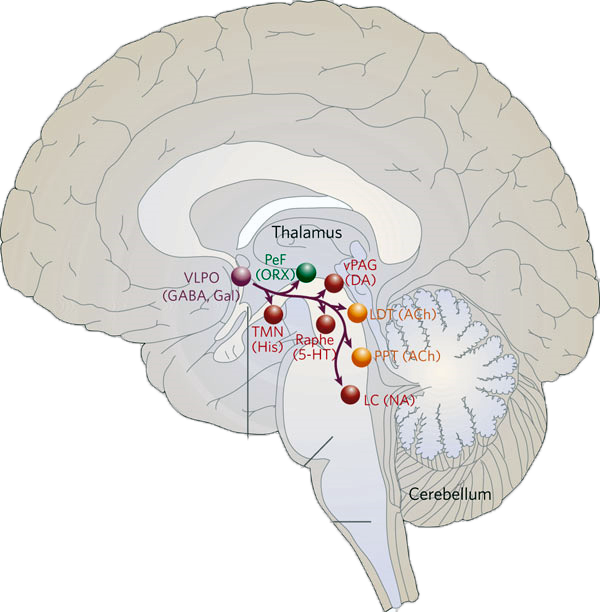 SLEEP AND THE CIRCADIAN RHYTHM
THE SUPRACHIASMATIC NUCLEUS
[Speaker Notes: THE SUPRACHIASMATIC NUCLEUS (SCN) IS PART OF THE HYPOTHALAMUS AND THE MAIN CONTROL CENTRE OF THE CIRCADIAN RHYTHMS OF SLEEP AND TEMPERATURE.
IT CONTAINS A BIOLOGICAL CLOCK RESPONSIBLE FOR ORGANIZING MANY OF THE BODY’S CIRCADIAN RHYTHMS
DAMAGE TO THE SCN RESULTS IN LESS CONSISTENT BODY RHYTHMS THAT ARE NO LONGER SYNCHRONIZED TO ENVIRONMENTAL PATTERNS OF LIGHT AND DARK.]
THE RETINOHYPOTHALAMIC PATHWAY
[Speaker Notes: LIGHT RESETS THE SCN VIA A SMALL BRANCH OF THE OPTIC NERVE KNOWN AS THE RETINOHYPOTHALAMIC PATHWAY
TRAVELS DIRECTLY FROM THE RETINA TO THE SCN.
THE RETINOHYPOTHALAMIC PATH COMES FROM A SPECIAL POPULATION OF GANGLION CELLS THAT HAVE THEIR OWN PHOTOPIGMENT CALLED MELANOPSIN
MELANOPSIN IS A PHOTOPIGMENT PRESENT IN GANGLION CELLS IN THE RETINA WHOSE AXONS TRANSMIT INFORMATION TO THE SCN
THE CELLS RESPOND DIRECTLY TO LIGHT AND DO NOT REQUIRE ANY INPUT FROM THE RODS OR CONES]
SUPRACHIASMATIC NUCLEUS AND THE PINEAL GLAND
THE SCN REGULATES WAKING AND SLEEPING BY CONTROLLING ACTIVITY LEVELS IN OTHER AREAS OF THE BRAIN.
THE SCN REGULATES THE PINEAL GLAND, AN ENDOCRINE GLAND LOCATED POSTERIOR TO THE THALAMUS.
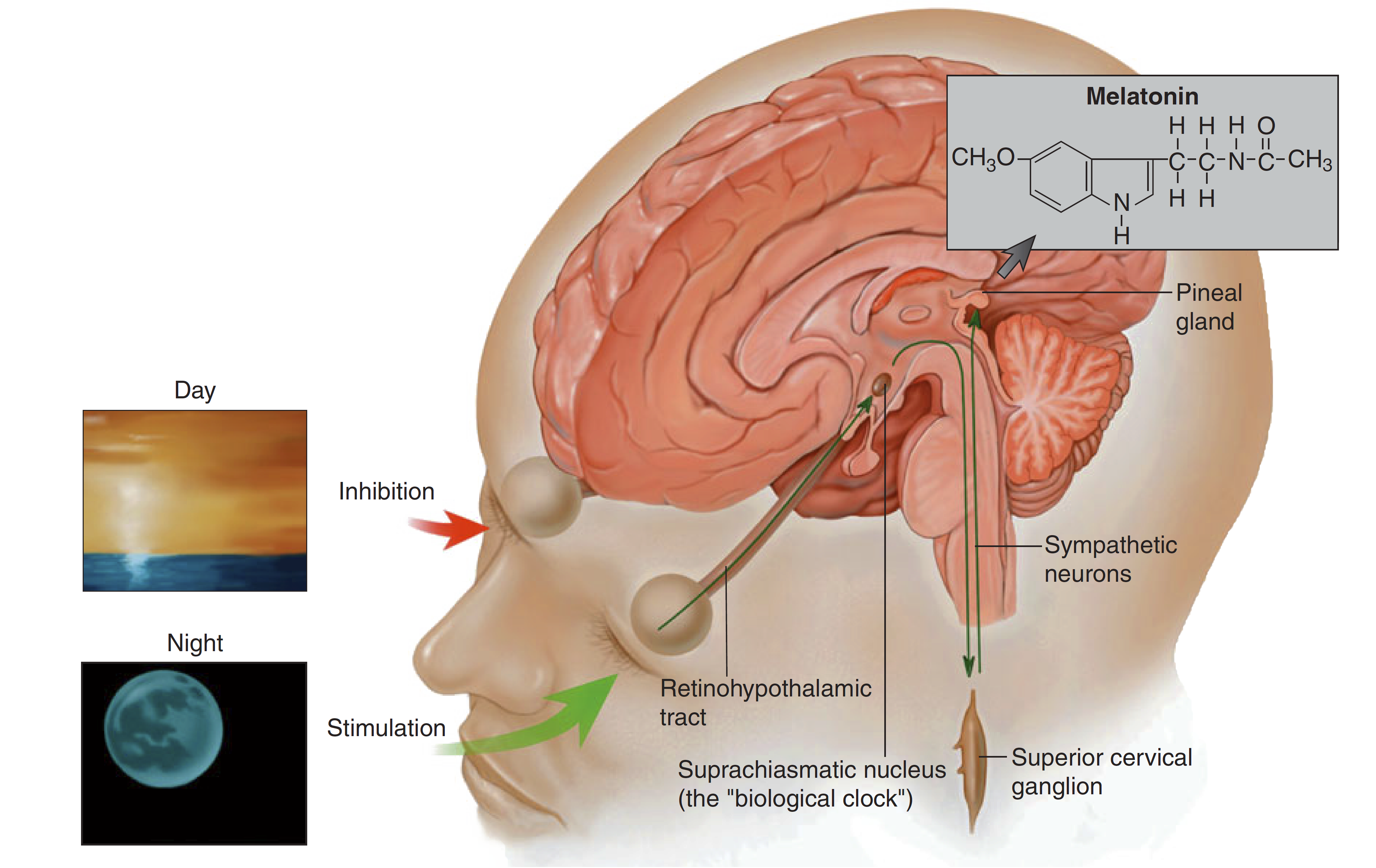 THE PINEAL GLAND SECRETES MELATONIN, A HORMONE THAT INCREASES SLEEPINESS.
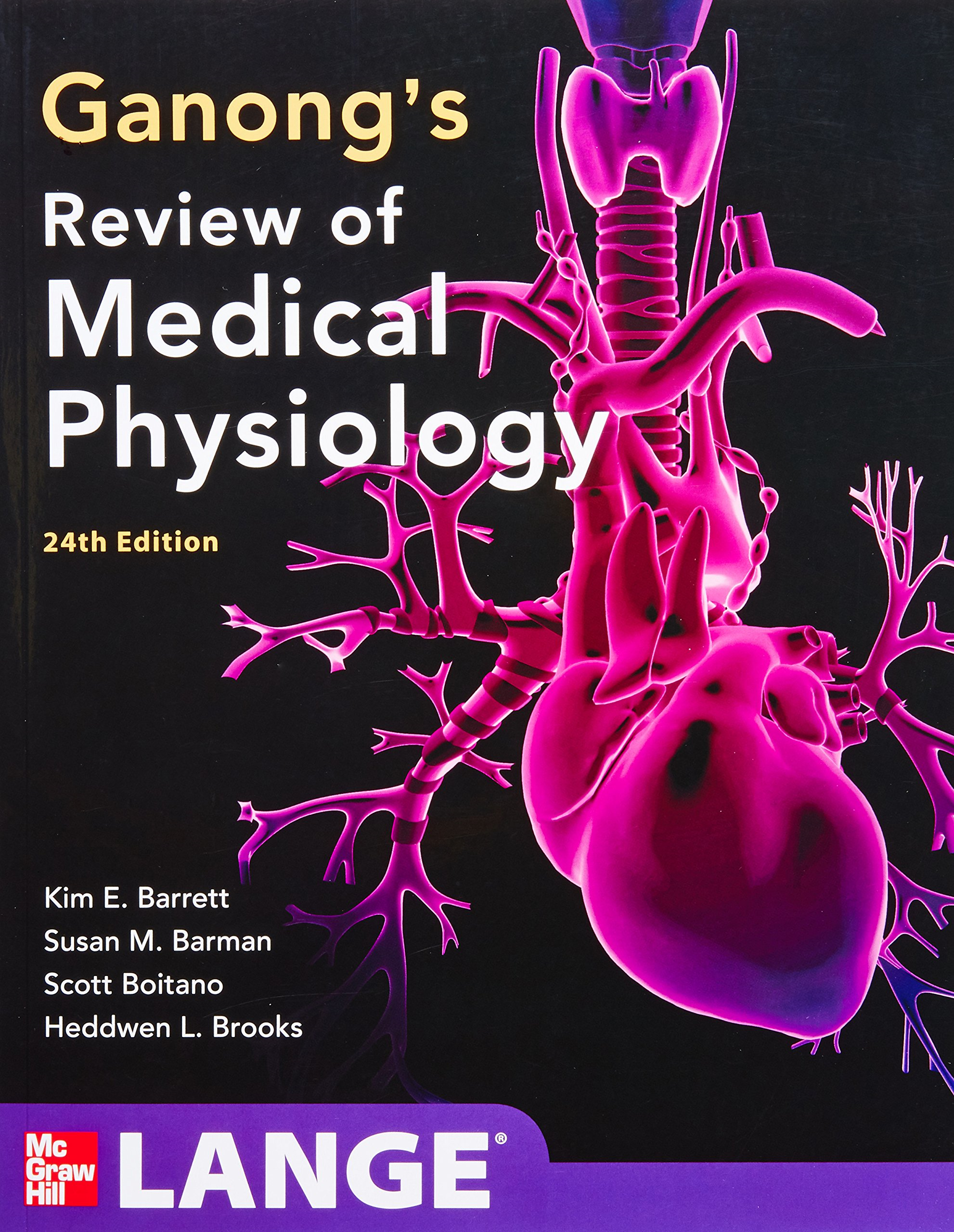 SUPRACHIASMATIC NUCLEUS AND THE PINEAL GLAND
THE VENTROLATERAL PREOPTIC NUCLEUS (VLPO)
THE VENTROLATERAL PREOPTIC AREA AND SLEEP
SOMNOGENS  AND THE VENTROLATERAL PREOPTIC AREA
THE RAPHE NUCLEI
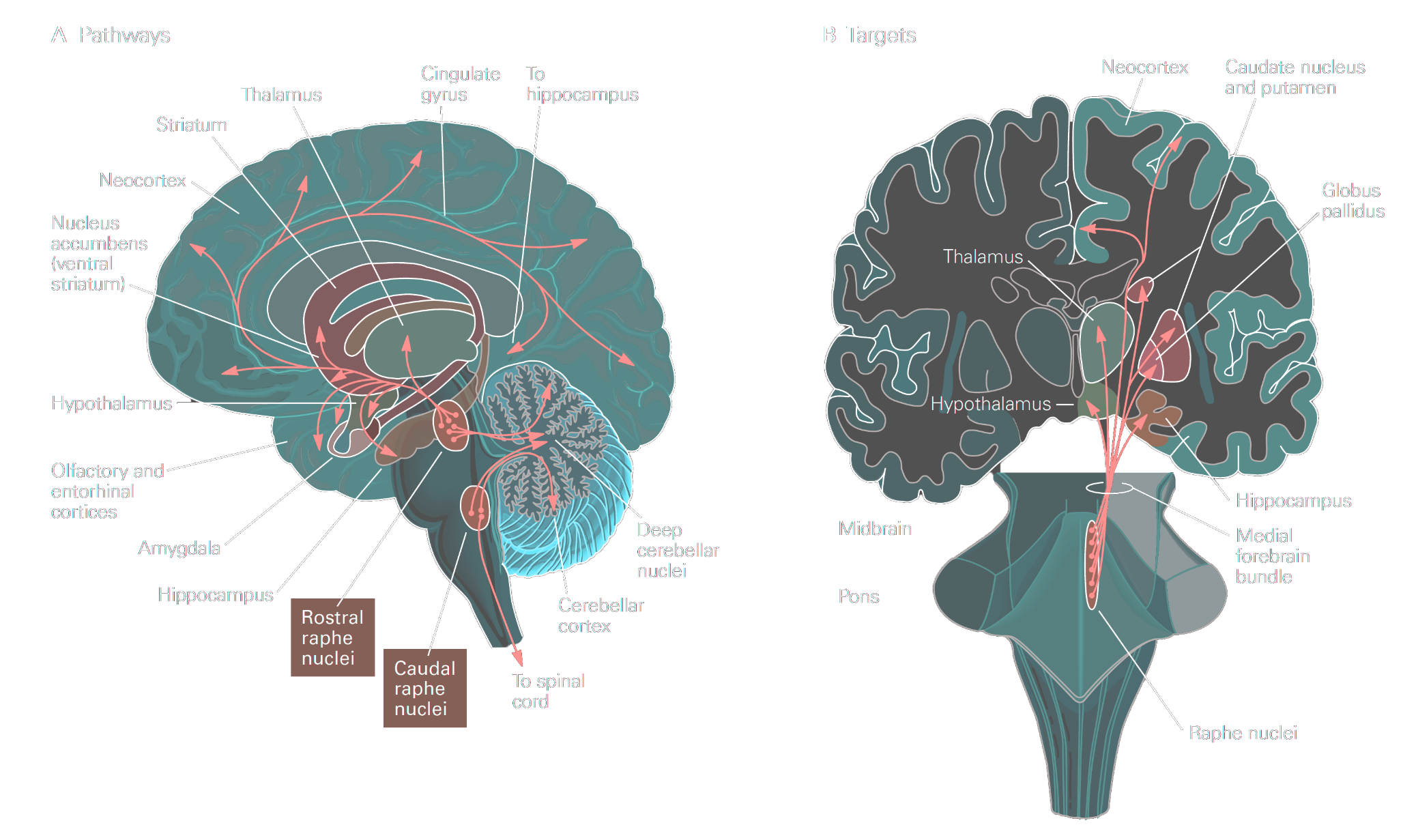 THE RAPHE NUCLEUS
RAPHE NUCLEUS:
A GROUP OF NUCLEI LOCATED IN THE RETICULAR FORMATION OF THE MEDULLA, PONS, AND MIDBRAIN, SITUATED ALONG THE MIDLINE; CONTAIN SEROTONERGIC NEURONS.
SEROTONIN (5-HT)
APPEARS TO PLAY A ROLE IN ACTIVATING BEHAVIOR; 
ALMOST ALL OF THE BRAIN’S SEROTONERGIC NEURONS ARE FOUND IN THE RAPHE NUCLEUS
MELATONIN
ADENOSINE
SUBSTANCES THAT CAN CAUSE SLEEP—A POSSIBLE SPECIFIC ROLE FOR SEROTONIN
POSSIBLE TRANSMITTER SUBSTANCES RELATED TO SLEEP - MURAMYL PEPTIDE
OREXIN AND THE HYPOTHALAMUS
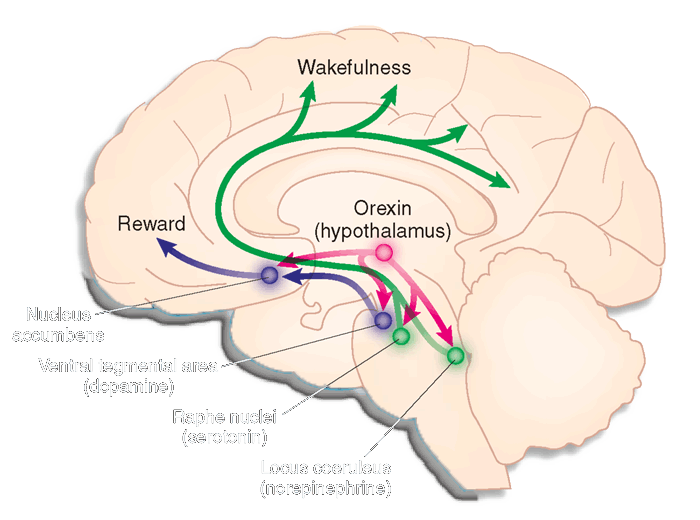 OREXIN IS A PEPTIDE NEUROTRANSMITTER RELEASED  IN A PATHWAY FROM THE LATERAL NUCLEUS OF THE HYPOTHALAMUS HIGHLY RESPONSIBLE FOR THE ABILITY TO STAY AWAKE.
STIMULATES ACETYLCHOLINE-RELEASING CELLS IN THE FOREBRAIN AND BRAIN STEM TO INCREASE WAKEFULNESS AND AROUSAL.
OREXIN NEURONS ARE IMPORTANT IN AROUSAL AND WAKE­FULNESS
OREXIN NEURONS ARE IMPORTANT IN AROUSAL AND WAKE­FULNESS
HISTAMINE AND THE HYPOTHALAMUS
THE HYPOTHALAMUS CONTAINS NEURONS THAT RELEASE “HISTAMINE” TO PRODUCE WIDESPREAD EXCITATORY EFFECTS THROUGHOUT THE BRAIN.
ANTI-HISTAMINES PRODUCE SLEEPINESS.
TUBEROMAMMILLARY NUCLEUS:
A NUCLEUS IN THE VENTRAL POSTERIOR HYPOTHALAMUS
CONTAINS HISTAMINERGIC NEURONS INVOLVED IN CORTICAL ACTIVATION AND BEHAVIORAL AROUSAL.
BIBLIOGRAPHY
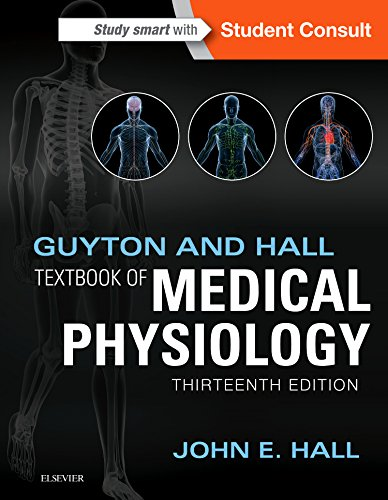 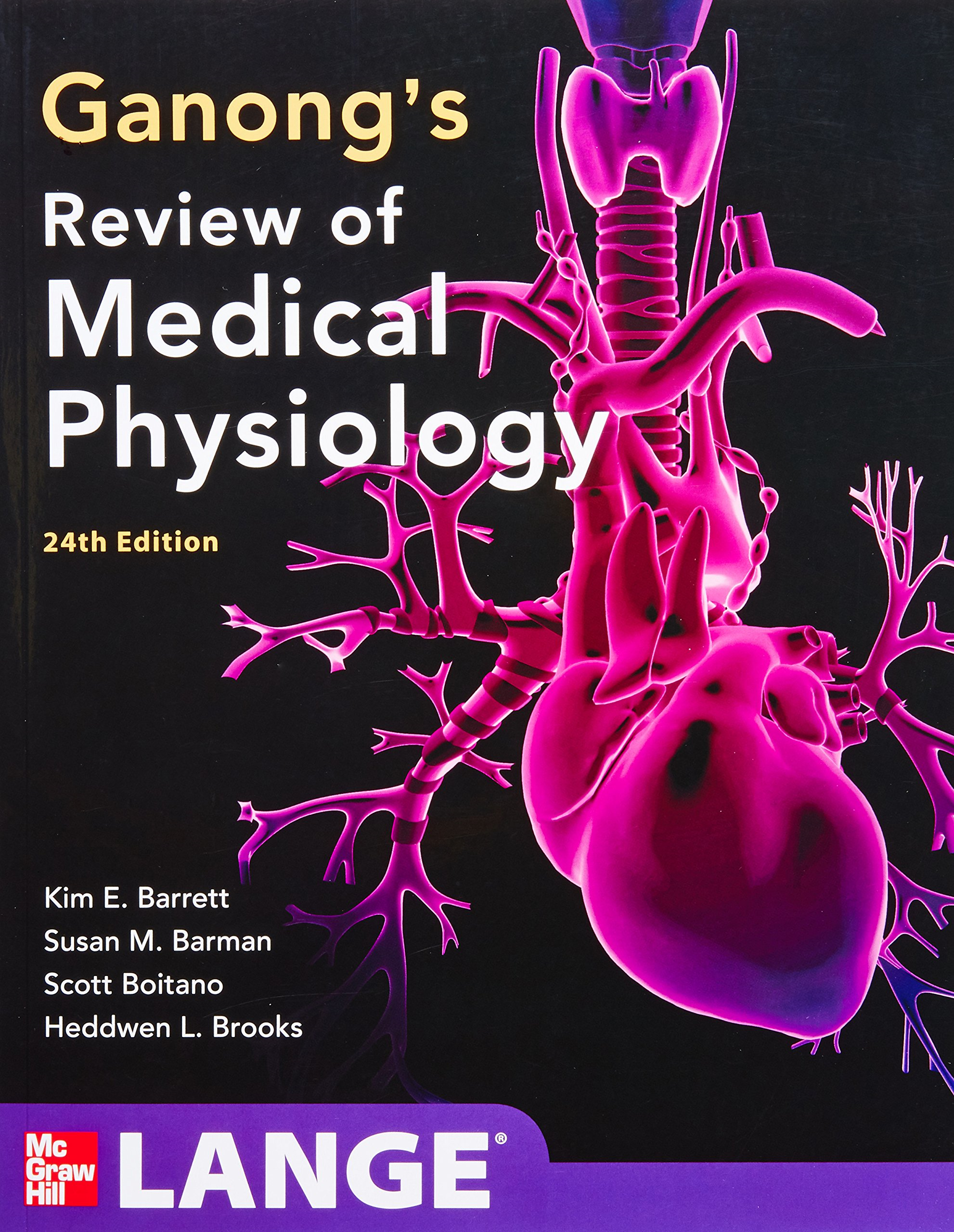 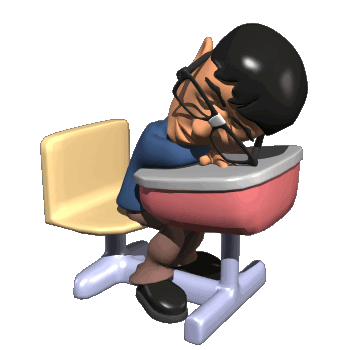 78